IOT Project
Infinity Glove
CHAMPSAUR Lucas
DAMASSE Thomas 

TEAM D – Toka Consulting
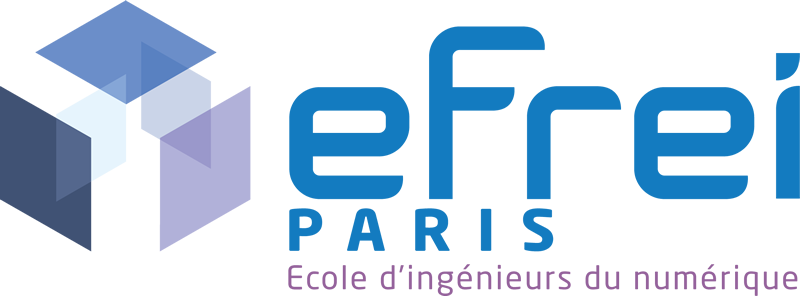 [Speaker Notes: Hello, presenting ourself]
2
1.
Description of the device
[Speaker Notes: We will talk about the idea of our device]
3
THE IDEA
Glove to facilitate people life
[Speaker Notes: The idea was to facilitate people life.
It started as a « joke » with a rip off of the Marvel Infinity Gauntlet where u can control anything.
So we wanted the daily task such as turn on/off light to be executed thanks to a finger snap.
We later saw that it was a very difficult to make, so decided that we will just make a contact between our finger.]
4
2.
How does this work ?
[Speaker Notes: So how does this work ?]
5
Explanation
Wear glove
Contact between two fingers 
Automized tasks (ex: turn on light/heating, open door)
[Speaker Notes: Well as i said earlier the gist of it is quite simple. 
Put the glove on your, make a contact between your thumb and one of the other finger, and an automized task will be executed.
Simple as that.
But to explain a little bit, we used two esp32, one connected to our glove and the other one controlling the automized task. 
And as one of our finger touch the thumb this create an information that is sent to the other esp32 to tell him to active or desactivate the task.
We will explain with what kind of connection we made it work.
And, For today this a proof of concept, so we will just control two different light led, but idea is that we can control different thing.]
6
SYSTEM FUNCTIONMENT
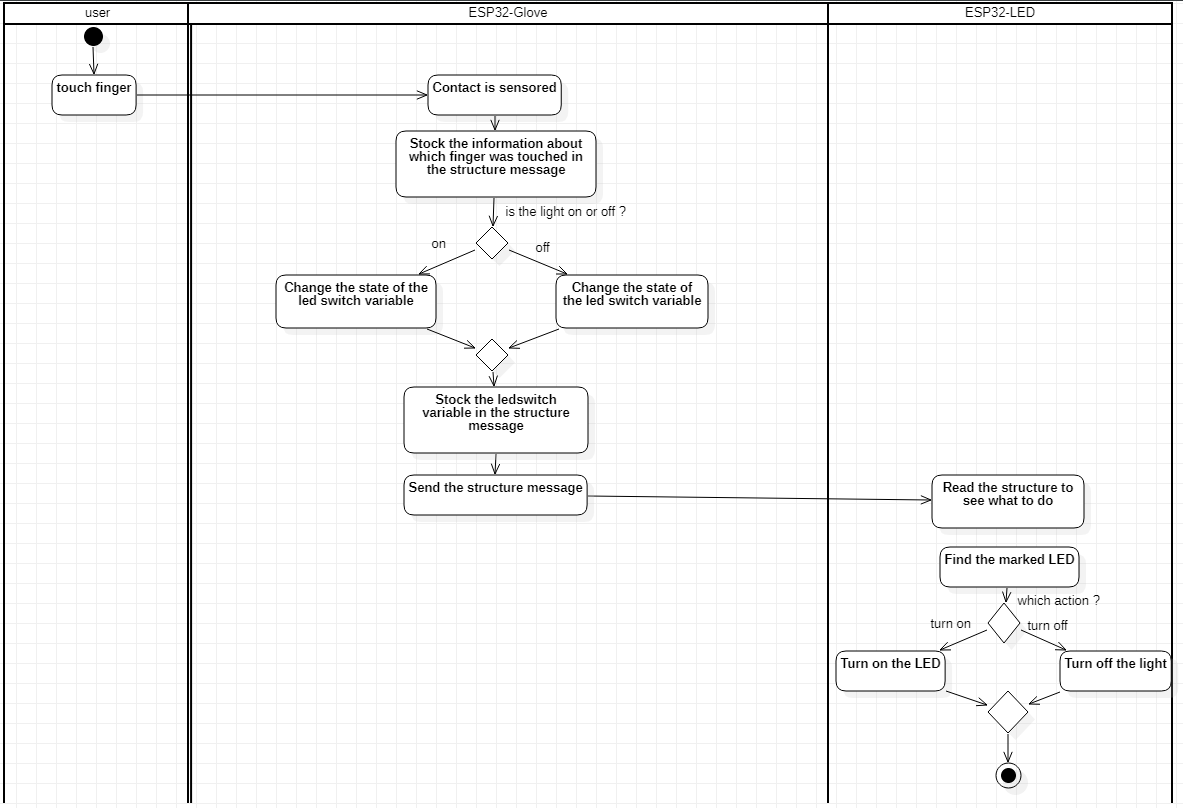 7
3.
Presentation VIDEO
8
9
4.
Technical Aspect
10
COMPONENTS
2x ESP32 
Wires 
LEDs
1x Glove 
Resistors (330 Ohm)
1x Breadboard
Aluminum
Cardboard and tape
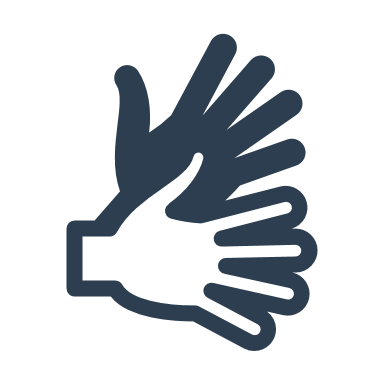 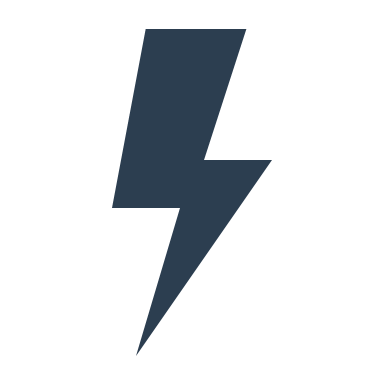 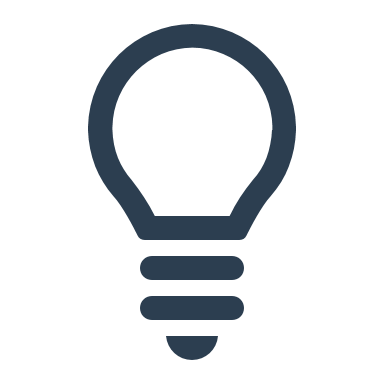 11
Schematics
GLOVE
EXTERNAL ESP32
Wires directly linked to the fingers (thumb to GND)
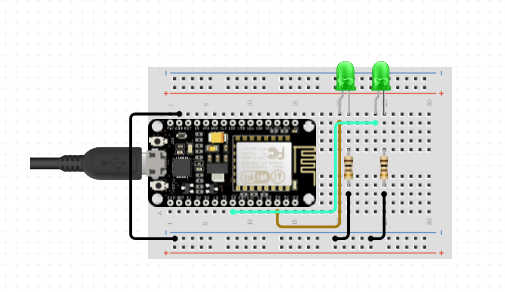 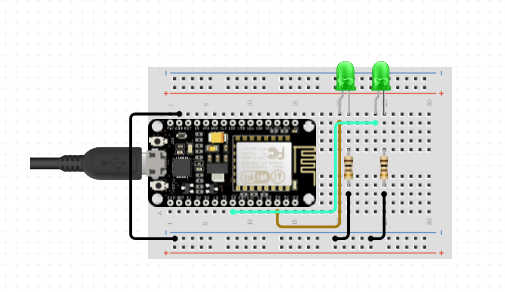 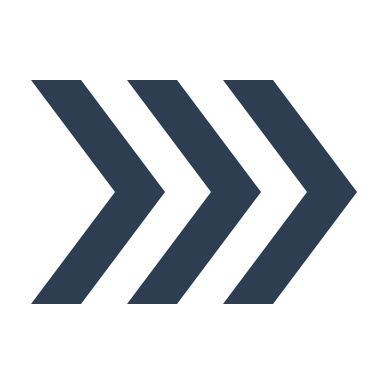 ESP32
ESP32
12
Technology used
ESP NOW 
To connect the two ESP 32 together
Allows to send the information
ESP 32 Wifi
Connection to server
Retrieve data
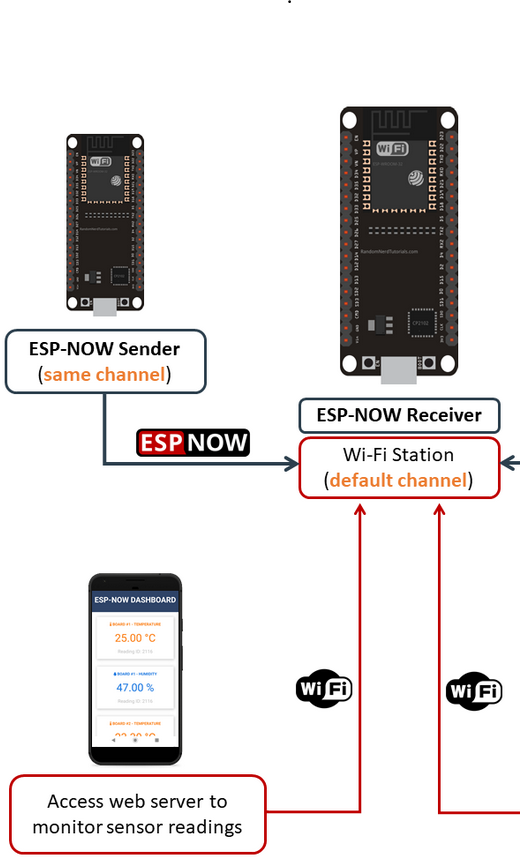 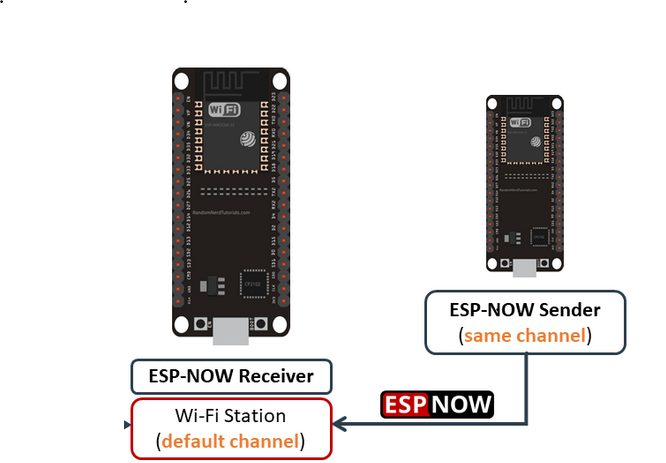 13
CODE EXplanation
Glove ESP 32
External ESP32
Arduino Part
Define the structure of a message (ledSwitch, readingId, led)
Functions to find the channel of the receiver, to detect if fingers are touching, to know if the data has been delivered
Setup(): connect to the receiver, initialize data
Loop(): send correct data (switch), know if the data has been sent
HTML Part
Create the interface accessible from our phone (to monitor the commands of the glove)
Make the interface react to the commands of the glove
Arduino Part
OnReceivedData(): actions executed depending on the data received
Setup(): initialize the serial, pinMode(), both AP and STA, call the function "OnReceivedData"
14
5.
Demonstration
15
6.
CONCLUSION
[Speaker Notes: To conclude this presentation, we can say that with more time. We could have show product that will be closer to our final product.
But I think we showed you a good proof of concept -> the device follows the requirements that were asked.
The creation that we made may or may not be used in the future, who knows ? 
But this idea, the essence of the object will be for sure !]
16
Thanks!
"Reality can be whatever I want."
-Thanos
[Speaker Notes: So guys thanks to listening to us !]